14.3) Exponential modelling
Your turn
Worked example
Your turn
Worked example
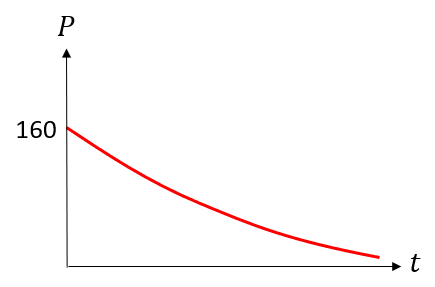